春季常见传染病
预防知识 



盐津县疾病预防控制中心        黄天亭
同学们都知道哪些传染病？
流行性感冒
流行性感冒
可分为甲、乙、丙、丁四型
   
        感染人的主要是甲型流感病毒和乙型流感病毒
流行性感冒
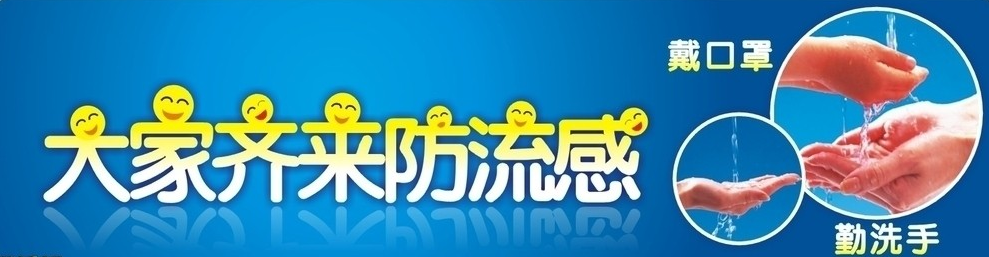 预防
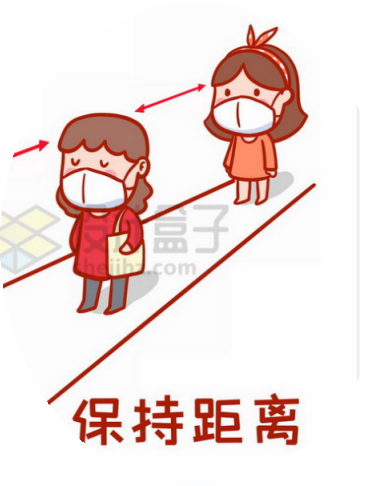 麻疹
麻疹
麻疹通过呼吸道飞沫传播，
      病人是唯一传染病，患病后可获得
     持久免疫力。
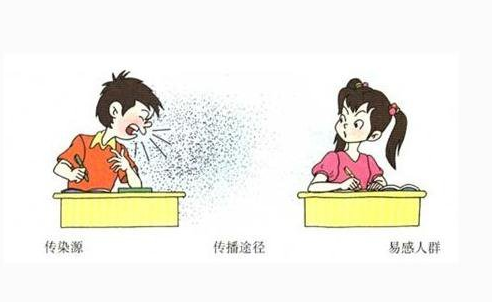 预防
水痘
水痘由水痘带状
   疱疹病毒                 感染引起的急性传染病。
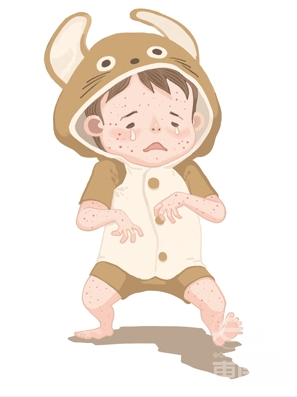 水痘
预防
流行性腮腺炎
流行性腮腺炎是               由腮
      腺炎病毒引起的一种               
      急性呼吸道传染，                    俗称大耳巴，
      秋冬和春季高发。
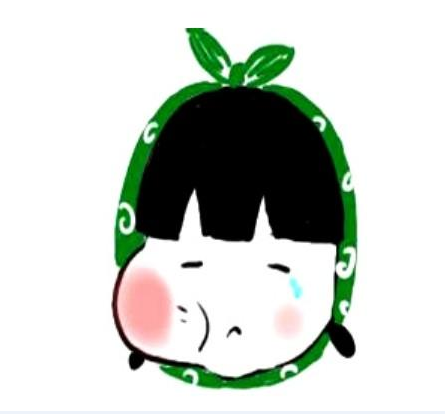 流行性腮腺炎
流行性腮腺炎
预防
为什么接种疫苗？
接种过疫苗吗？
疫苗的分类
免疫规划疫苗（免费 11种）

非免疫规划疫苗（自费）
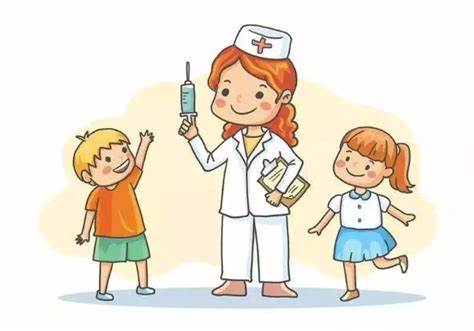 免疫规划疫苗可预防疾病
乙肝、结核、脊髓灰质炎、百日咳、白喉、破伤风、流行性脑膜炎、乙型脑炎、甲肝、麻疹、风疹、腮腺炎12种传染病
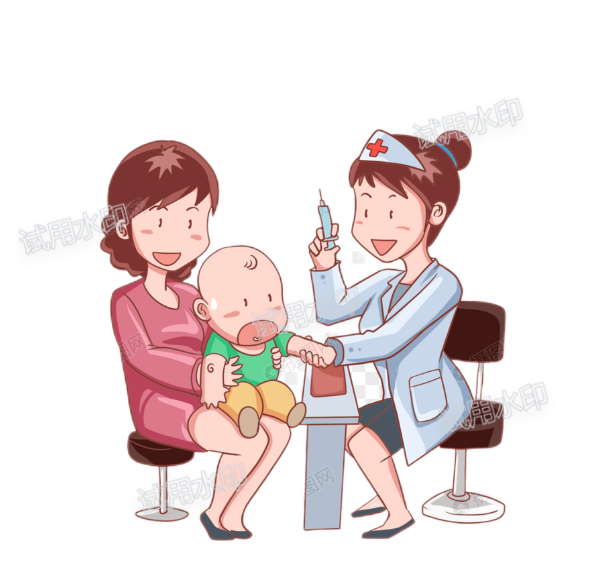 谢谢！